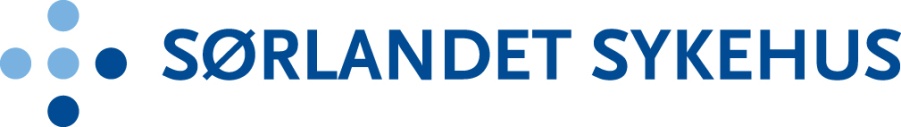 Tilbake
Vurdering/ Henvisning
Utredning
Behandling
Utskriving
Oppfølging
Barn uten kommunal hjelp
Barn med kommunal hjelp eller avlastningstilbud